Физические основы 
оптики 
видимого света
 (λ ~ 0,4×10-4 – 0,7×10-4 см)
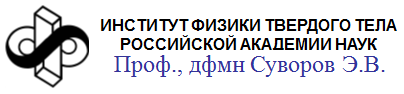 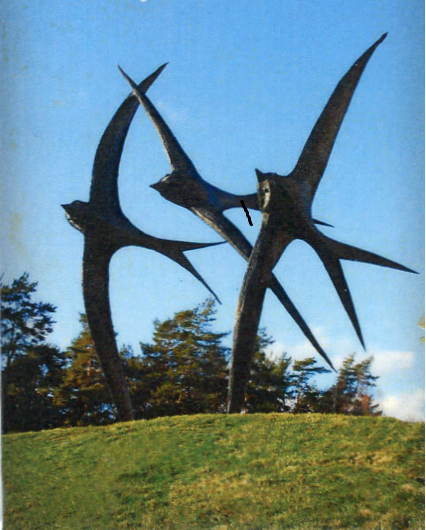 1965 г.
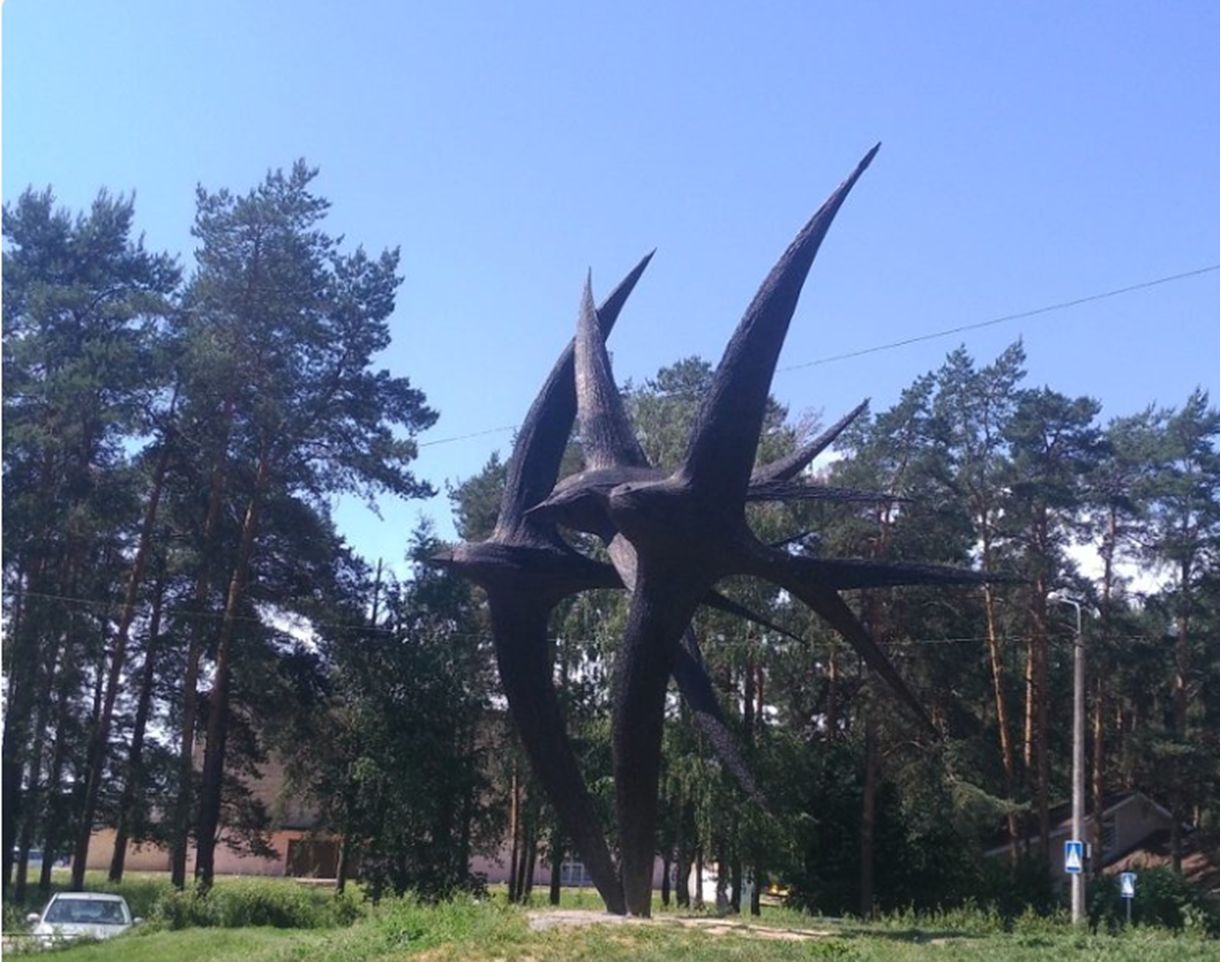 Немного ИСТОРИИ
«…Тот, кто не знает прошлого, не знает ни настоящего, ни будущего, ни самого себя…»  Вольте́р Франсуа́-Мари́ Аруэ́ (1694 - 1778)
Самые ранние представления о природе света начали складываться 
у древних греков и египтян 
ещё до нашей эры
Евкли́д (Эвкли́д, примерно 325 — 265 годы до н. э.) 
древнегреческий математик, геометр, 
автор дошедших до нас удивительных трактатов ‎‎ 
«Евклидова геометрия» и «Оптика»
утверждал, 
«…свет распространяется по прямой линии…»
Тит Лукреций Кар (примерно 98 - 55 гг. до н.э.) - римский поэт и философ  в трактате «О природе вещей» пишет 
«…свет состоит из мельчайших движущихся частиц…»
Так начала складываться копускулярная теория света
Начиная с I – IV веков н.э. обсуждаются две теории 
о природе света: 
корпускулярная и волновая. 
 Начало корпускулярного подхода обычно связывают с Евклидом. 
Основателем волнового подхода можно считать 
Рене Декарта, 
который рассматривал свет как возмущения 
в мировой субстанции — эфире.
В ХVII в. существовало две конкурирующие теории. 
Исаак Ньютон 
считал, что свет — это поток частиц (корпускул), движение которых подчиняется законам механики. 
Это так называемая корпускулярная теория
Английский естествоиспытатель и изобретатель 
Роберт Гук и 
нидерландский механик, физик, математик и астроном Христиан Гюйгенс 
полагали, что свет — это волны, 
аналогичные механическим волнам, 
распространяющиеся в некоторой среде — 
мировом эфире 
(волновая теория 17-18 в.)
В XIX в. Д.К. Максвелл, М. Фарадей, 
Г. Герц, Д.Э. Хьюз 
доказали, что свет — это 
электромагнитные волны 
c длиной волны в вакууме 
380—780 нм (790—385 ТГц) 
со скоростью 300 000 км/сек
Спектр электромагнитных волн
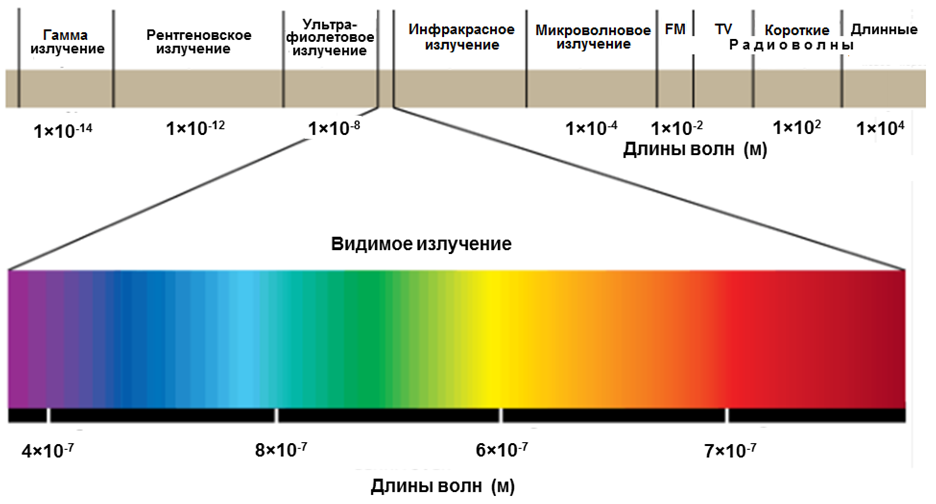 Спектр электромагнитных колебаний
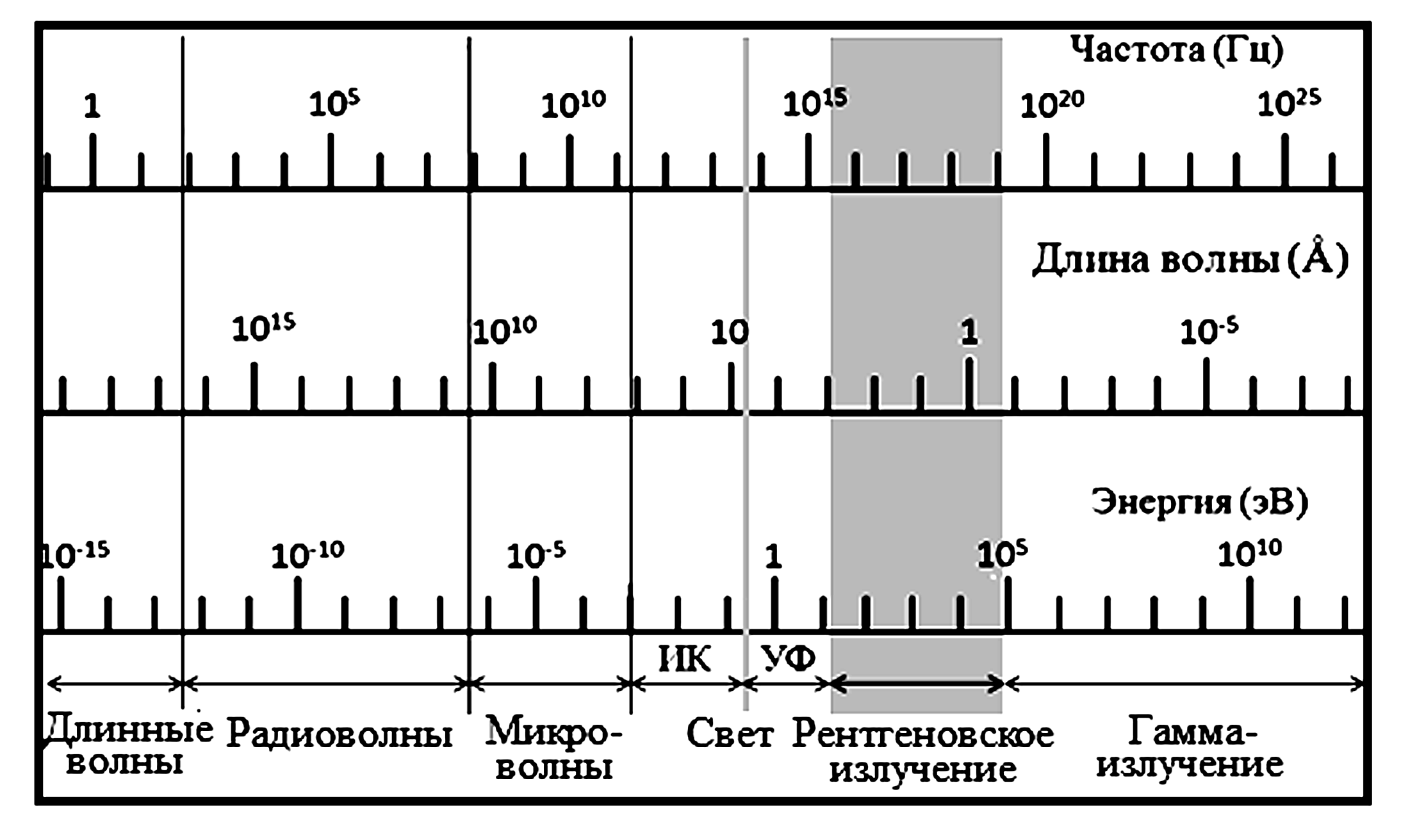 -лучи 10-11 – 10-9 см

X-ray 10-10 – 10-9 см

Видимый свет 
0.4 10-4 – 0.7 10-4 см

ИК 0.7 10-4 – 0.01 см
УФ 10-7 – 0.4 10-4 см

Радио волны 
0.01 см – 3-4 км
1Å=10-10 m=10-8 cm=10-7mm=10-4мкм 
1м=102сm=103mm=106  =109nm=1010Å 
1сm=10mm=104mкm=107nm=108Å
1=10-6 m 
1nm=10-9 m
Основной закон
физической оптики
принцип 
Гюйгенса-Френеля
Принцип Гюйгенса-Френеля состоит в том, что каждая точка 
волнового фронта 
является вторичным (то есть новым) источником сферических волн, 
а огибающая этих вторичных волн задает положение нового волнового фронта в следующий момент времени
Иллюстрация 
принципа Гюйгенса-Френеля
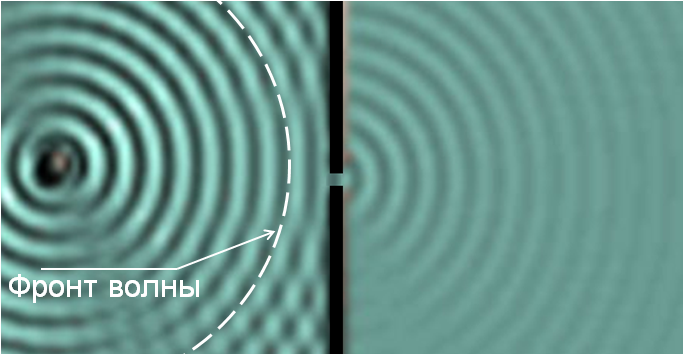 Законы преломления 
световых волн на
границе раздела сред
Световой луч, пересекая границу двух сред, входя в более оптически плотную среду отклоняется в сторону к нормали 
поверхности раздела сред
Это явление получило название 
закона преломления
Закон преломления света впервые сформулирован голландским математиком  
Виллебродом Снеллиусом 
в 1621 г. 
(опубликовано Рене Декартом 1637)
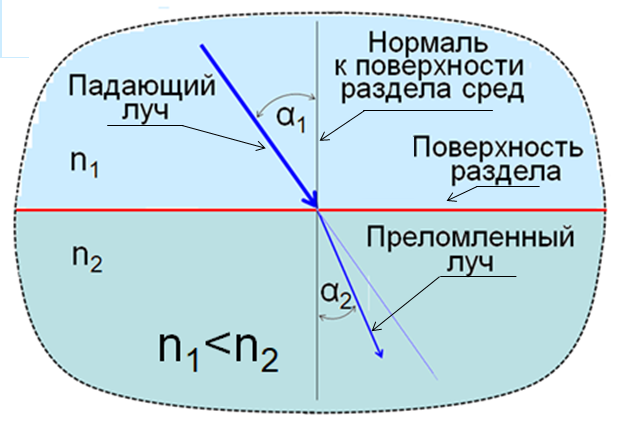 n1, n2 – коэффициенты преломления двух сред; 
α1, α2 – углы между нормалью к поверхности раздела и направлениями падающего и преломленного лучами
Коэффициент преломления вещества 
определяется функцией распределения электронной плотности этого вещества ρ(r)
и длиной падающей волны λ
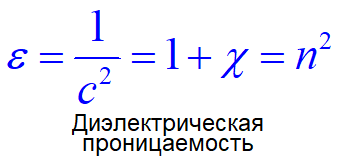 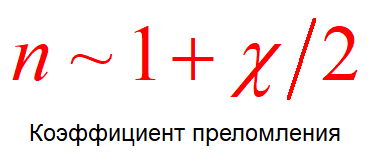 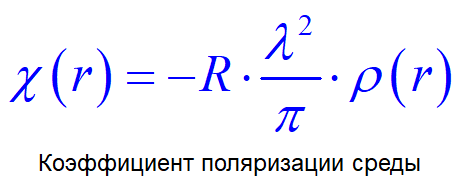 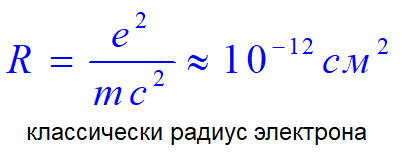 Для видимого света λ~10-4см; для рентгеновского излучения λ~10-8см
ρ(r) – распределение электронной плотности в среде
Показатель преломления для световых волн всегда больше единицы т.к. частоты световых волн ω меньше собственных частот ω0 колебаний электронов  в атомах ω<ω0
Формула Лоренц-Лорентца
Световой луч 
при преломлении на границе сред (n1<n2) 
всегда будет отклоняться 
в сторону нормали 
к поверхности раздела сред
Эту формулу получили 
в 1880 году 
независимо друг от друга 
датский физик 
Людвиг В. Лоренц 
и голландский физик 
Хендрик А. Лоренц.
Эта зависимость 
получила название закона 
«Лоренц-Лорнтца»
Любая граница раздела двух сред для световых волн 
(Δλ ~ 0.4 10-4 – 0.7 10-4 см) 
является 
простейшим спектрометром 
разделяющим световые волны
по углам преломления
Этот спектрометрический эффект можно заметно усилить 
за счет двух границ раздела 
между средами 
расположенными под углом (например призма)
Величина угла отклонения при преломлении зависит от длины волны. Призма будет разлагать падающую волну в спектр по длинам волн.
Чем короче длина волны 
тем больше угол преломления
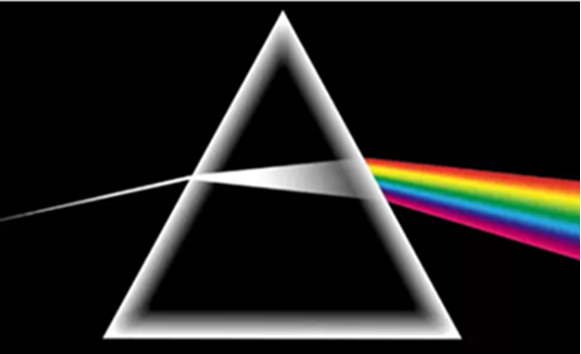 ЛИНЗЫ
В основе конструкции всех оптических приборов лежат 
линзы
Слово «линза» происходит от латинского слова 
«lens – чечевица»
Линзы
это один из наиболее распространенных элементов в оптике видимого света.
Линзой называется оптический прибор который управляет направлением распространения световых лучей и фокусирует их в определенных точках пространства.
По принципу действия 
линзы делятся на две группы:

1. Рефракционные линзы 
2. Дифракционные линзы
Рефракционные линзы
Линза это прозрачное тело, ограниченное двумя криволинейными поверхностями
Внешний вид двояковыпуклых оптических линз
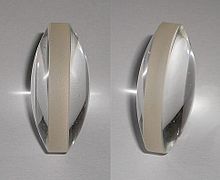 Любую линзу можно представить в виде набора призм 
и тогда становится понятным формирование хода лучей линзой
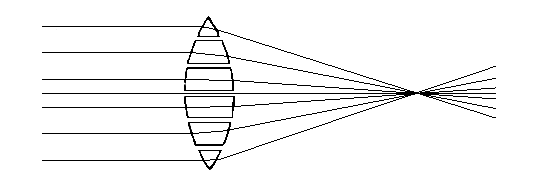 Дифракцтонные линзы
Линзы ФРЕНЕЛЯ
Принцип Гюйгенса-Френеля состоит в том, что каждая точка 
волнового фронта 
является вторичным (то есть новым) источником сферических волн, 
а огибающая этих вторичных волн задает положение нового волнового фронта в следующий момент времени
Зоны ФРЕЕЛЯ
Рассмотрим сферическую волну распространяющуюся из точки Q. 
Что будет наблюдаться в точке P.
Разделим фронт волны S на кольцевые зоны (1, 2, 3,…N). 
Проведём из точки Р сферы радиусами 
PO, Pa=PO+λ/2; Pb=Pa+λ/2, Pc=Pb+λ/2,
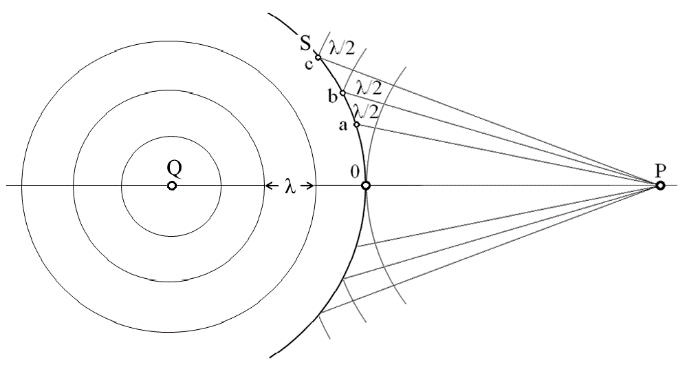 Каждая кольцевая зона 
будет источником 
новых сферических волн 
(принцип Гюйгенса-Френеля)
В точке P амплитуды этих волн будут складываться
С увеличением номера зоны амплитуда волн медленно убывают (расстояние от точки О возрастает), а фазы колебаний, идущих от смежных зон, противоположны (сдвинуты по фазе на π/2) . 
Поэтому волны, в точке Р от двух смежных зон, гасят друг друга, 
а волны, следующие от зон через одну, складываются.
Зоны ФРЕЕЛЯ
Рассмотрим сферическую волну распространяющуюся из точки Q. 
Что будет наблюдаться в точке P.
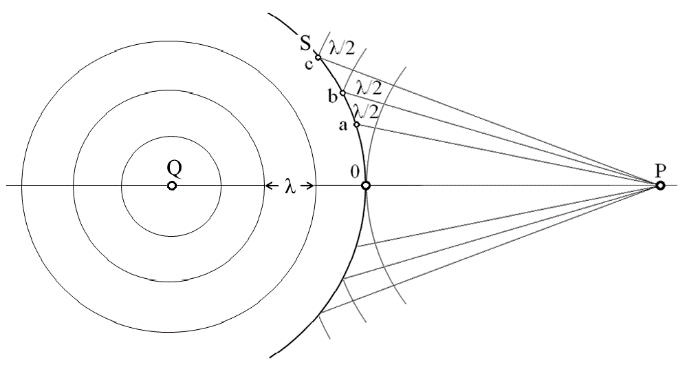 Разделим фронт волны S на кольцевые зоны (1, 2, 3,…N). 
Проведём из точки Р сферы с радиусами 
PO, Pa=PO+λ/2; Pb=Pa+λ/2, Pc=Pb+λ/2,
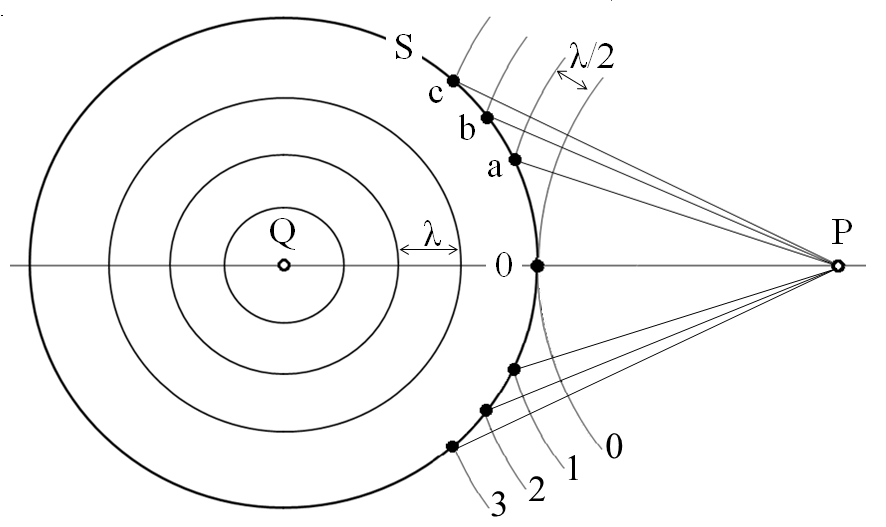 Каждая кольцевая зона 
будет источником 
новых сферических волн 
(принцип Гюйгенса-Френеля)
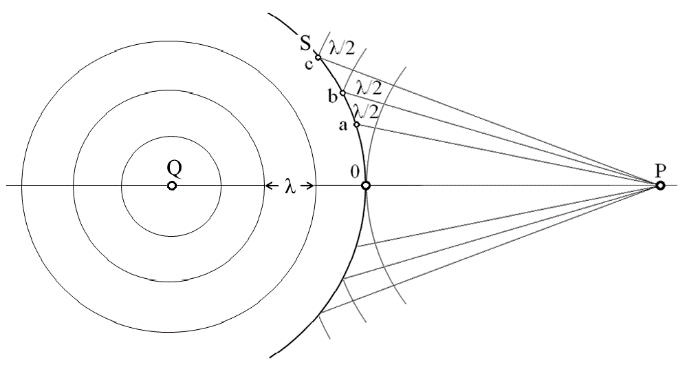 Амплитуда волны в точке P 
это сумма волн от всех кольцевых зон
С увеличением номера зоны амплитуда волн медленно убывают (расстояние от точки О возрастает), а фазы колебаний, идущих от смежных зон, противоположны 
(сдвинуты по фазе на π/2) . 
Поэтому волны, в точке Р от двух соседних зон, гасят друг друга, 
а волны, следующие от зон через одну, складываются.
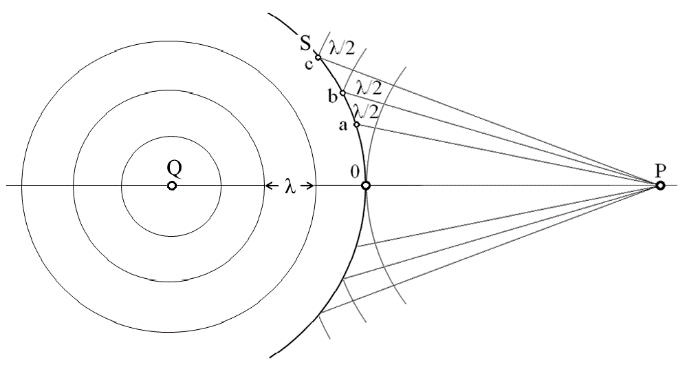 Если при помощи экрана с прозрачными концентрическими участками выделить части волны, соответствующие, например, N нечётным зонам Френеля, то действие всех выделенных зон сложится, и амплитуда колебаний Uнечёт в точке Р возрастёт в 2N раз, а интенсивность света в 4N2 раз, причём освещённость в точках, окружающих Р, уменьшится. То же получится при выделении только чётных зон, но фаза суммарной волны Uчёт будет иметь противоположный знак.
Зонные пластики Френеля
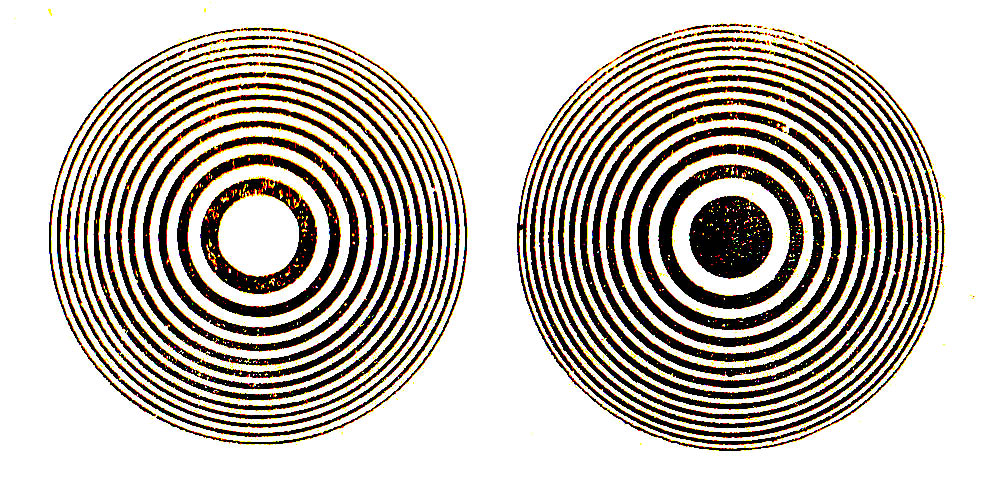 а
б
а) - открыты четные зоны; 
б) – открыты нечетные зоны
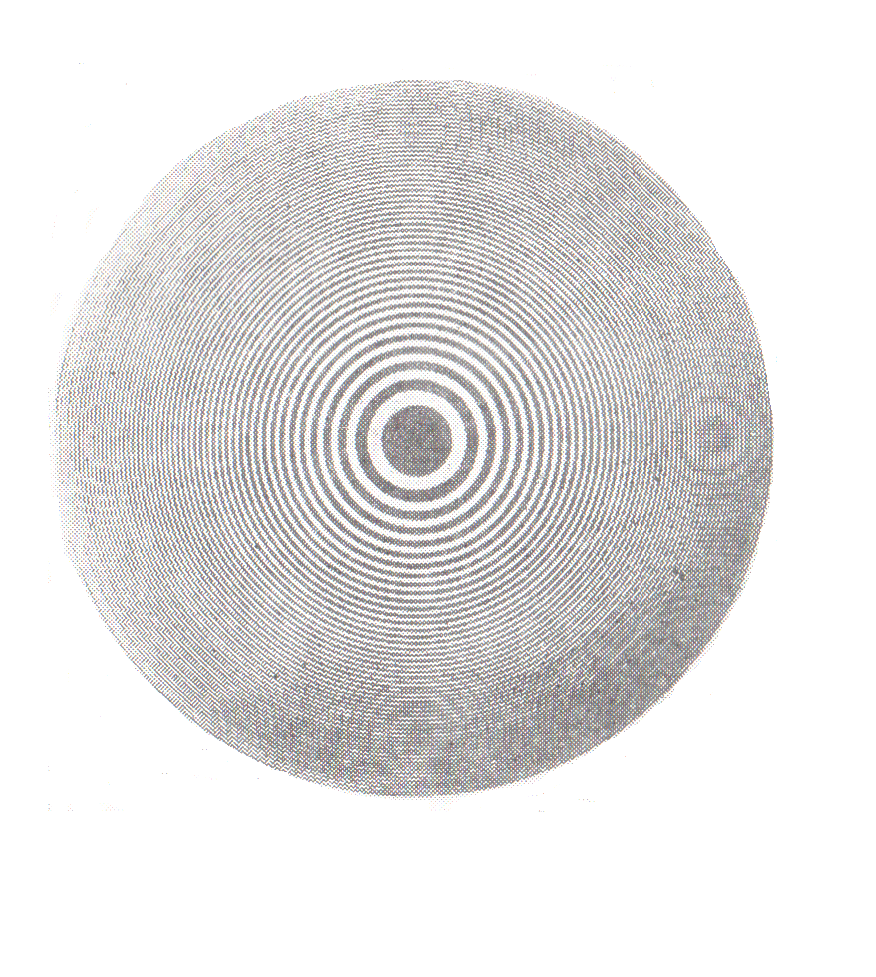 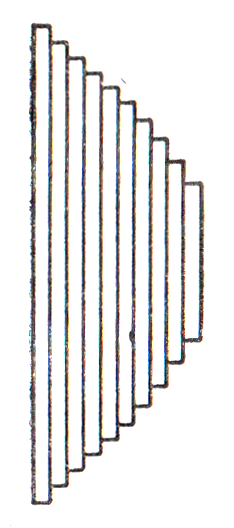 Линза ФРЕНЕЛЯ для синхротронного рентгеновского излучения
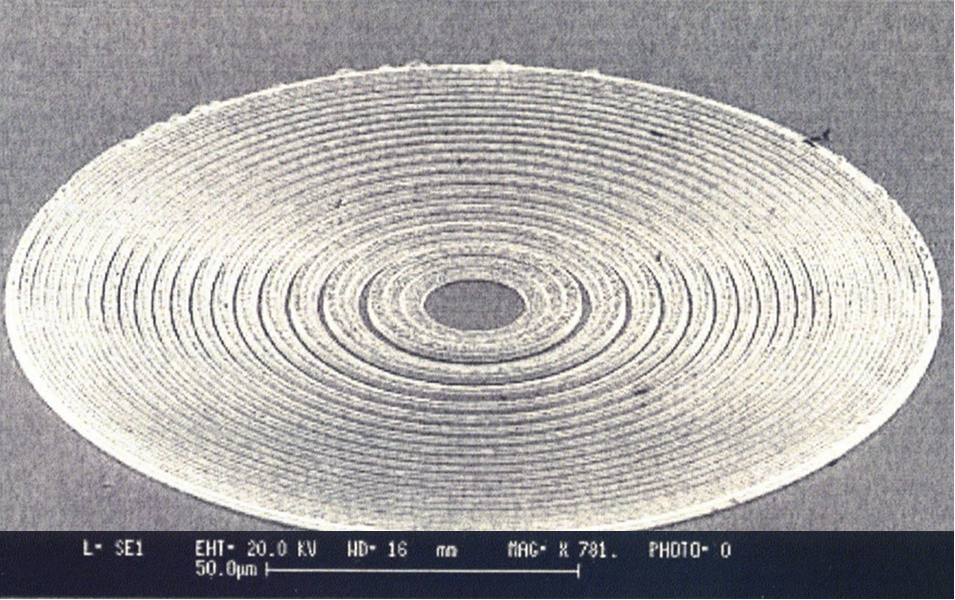 Рефракционные линзы
(Линзы, работа которых основана 
на принципах преломления света 
на границах раздела сред)
Немного  истории
Линзы известны более 3000 лет. 
Одна из первых линз была найдена при раскопках в древней столице  Ассирии (1853). 
(Ассирия, древнее государство на территории современного Ирака)
Обнаруженная линза имеет форму близкую к овалу, одна из сторон выпуклая, а другая плоская, 
имеет 3-х кратное увеличение 
(Британский музей)
С помощью выпуклого стекла и солнечного света в древней Греции добывали огонь.
Из произведений Плиния старшего 
(23 – 79 н.э.) известно, что такой способ разжигания огня был известен и в Римской империи
Известен, по-видимому, один из первых случаев применения линз для коррекции зрения.
Клавдий Нерон (38 – 67 г.г. до н.э.) 
римский император смотрел гладиаторские бои 
через вогнутое стекло 
для исправления близорукости
Сенека (3 в. до н.э.) описал увеличительный эффект, который даёт стеклянный шар, заполненный водой
Линзы получили широкое использование 
с появлением очков 
примерно с 1280-х годов 
в Италии
Основные элементы рефракционных линз
 
(их обозначения и правила формирования лучей проходящих через линзу)
Линзой 
называется прозрачное тело, 
ограниченное с двух сторон криволинейными поверхностями
Линзы бывают
собирающее 
и рассеивающие
Типы оптических линз
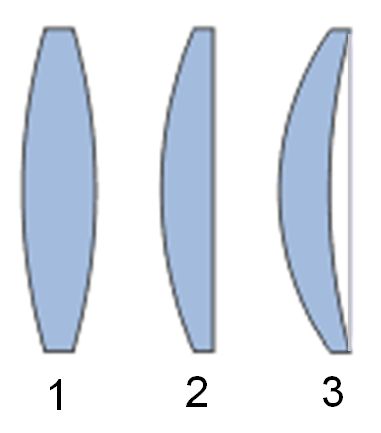 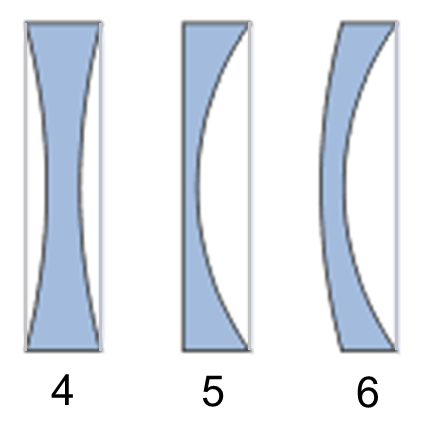 Собирающие 
1 — двояковыпуклая 2 — плоско-выпуклая  3 — вогнуто-выпуклая
Рассеивающие
4 — двояковогнутая 5 — плоско-вогнутая   6 — выпукло-вогнутая
Примеры работы собирающих и рассеивающих линз
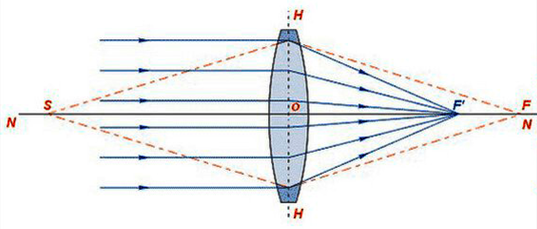 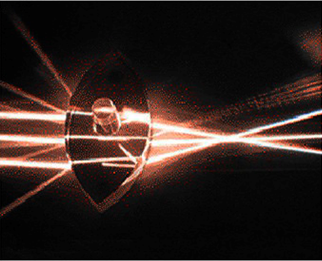 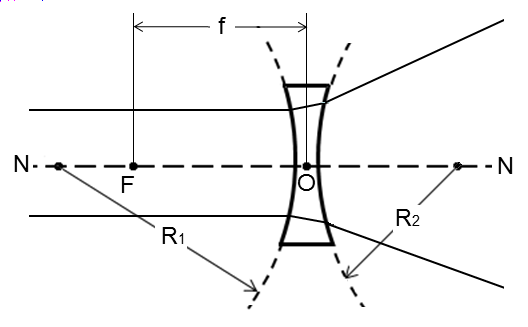 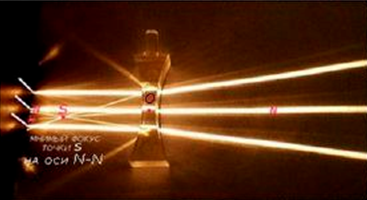 Прямая линия, проходящая через центры кривизны OO’ поверхностей линзы 
называется главной оптической осью.
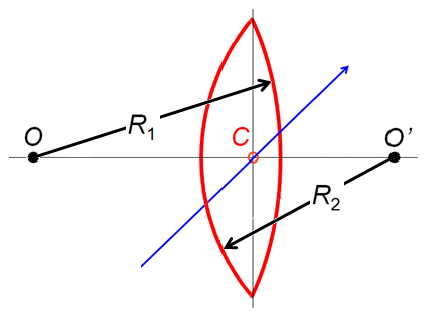 Точка C, лежащая в центре линзы на главной оптической оси, 
называется оптическим центром линзы. 
Лучи проходящие через центр линзы не отклоняются!!!
Если световой луч падающий на линзу проходит через некоторую точку F1 на главной оптической оси, а  выходящий из линзы луч 
параллелен главной оптической оси, 
эта точка F1 
называется передним фокусом линзы
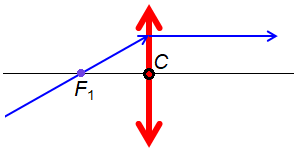 Если падающий на линзу световой луч параллелен главной оптической оси, а выходящий из линзы луч проходит через некоторую точку F2 на главной оптической оси,  эта точка называется 
задним фокусом F2 линзы
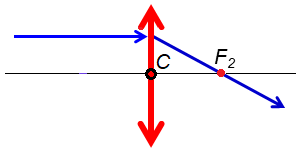 Плоскость, перпендикулярная главной оптической оси и проходящая через фокус линзы, называется фокальной плоскостью.
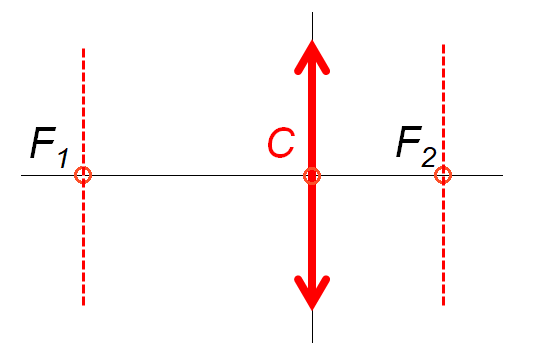 Фокальную плоскость, проходящую через точку F1, называют передней фокальной плоскостью, 
а фокальную плоскость, проходящую через точку F2, называют задней фокальной плоскостью
Если ось пучка падающих на линзу параллельных лучей направлена под углом к главной оптической оси, то после преломления в линзе пучок будет фокусироваться в одной из точек f2 в задней фокальной плоскости.
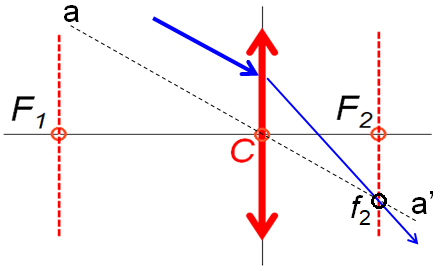 Для определения положения этой точки 
строится ось aa’ параллельная падающему пучку и проходящая через центр линзы C. Пересечение этой оси с осью преломленного пучка и определяет положение сфокусированного пучка.
Основные аберрации (ошибки) 
оптических линз
Сферическая аберрация
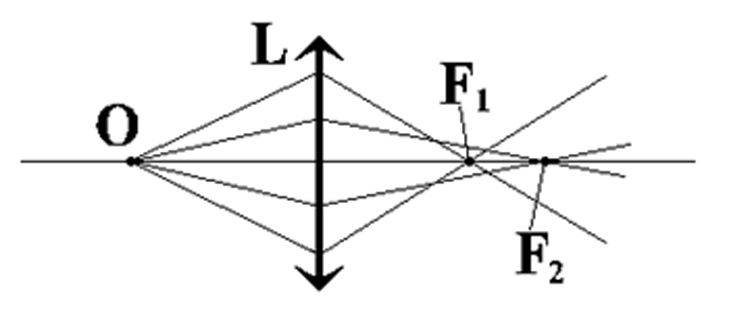 СХЕМА ОБРАЗОВАНИЯ 
СФЕРИЧЕСКОЙ АБЕРРАЦИИ
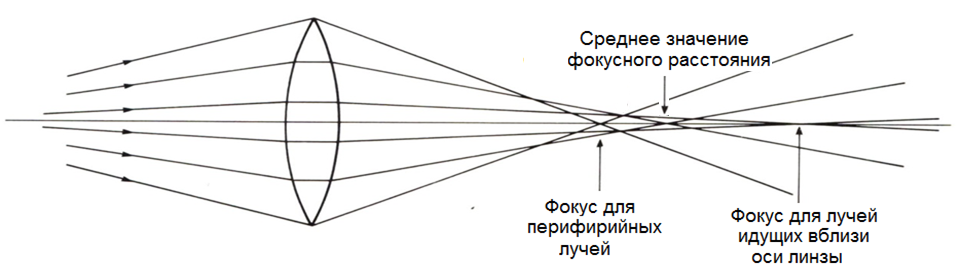 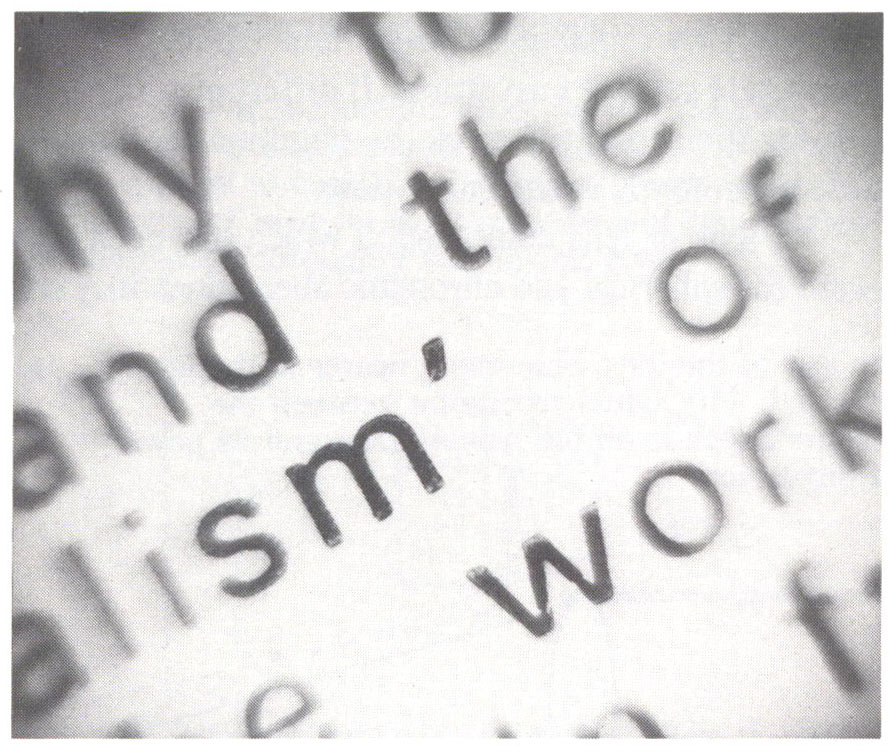 Типичное изображение со сферической аберрацией
Схема построения изображения при помощи двояковыпуклой линзы (лупа)
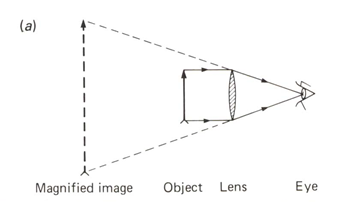 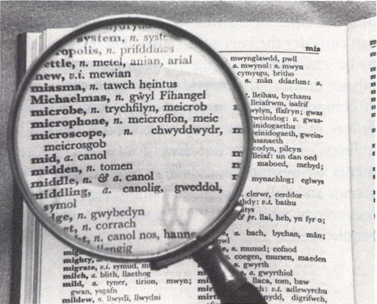 Изображение фрагмента страницы текста. 
Искажения наблюдаемые на изображении страницы
называются 
сферической аберрацией
Хроматическая аберрация
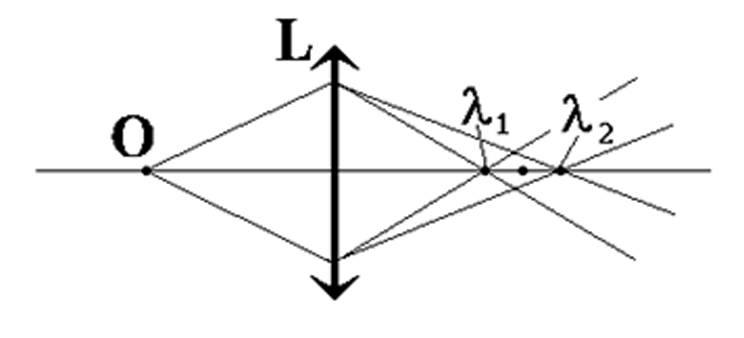 Механизм возникновения хроматической аберрации
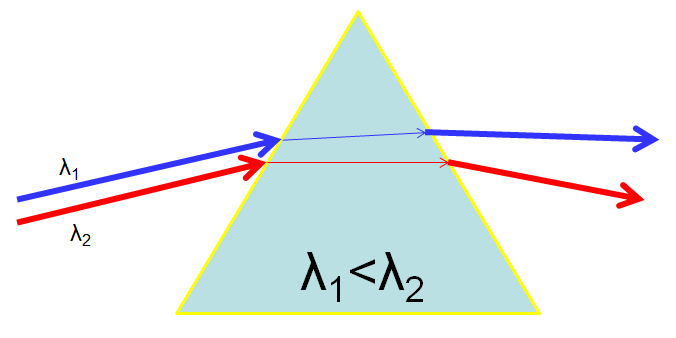 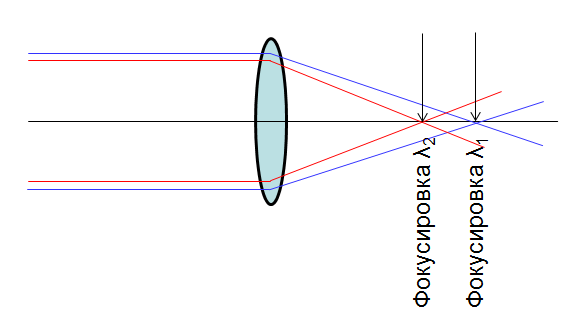 Возможные способы коррекции хроматической аберрации
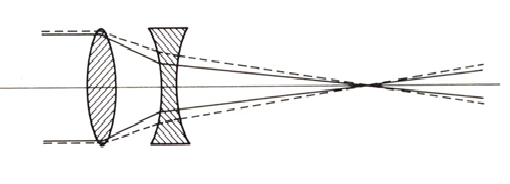 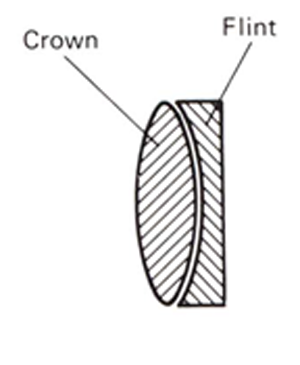 Астигматизм
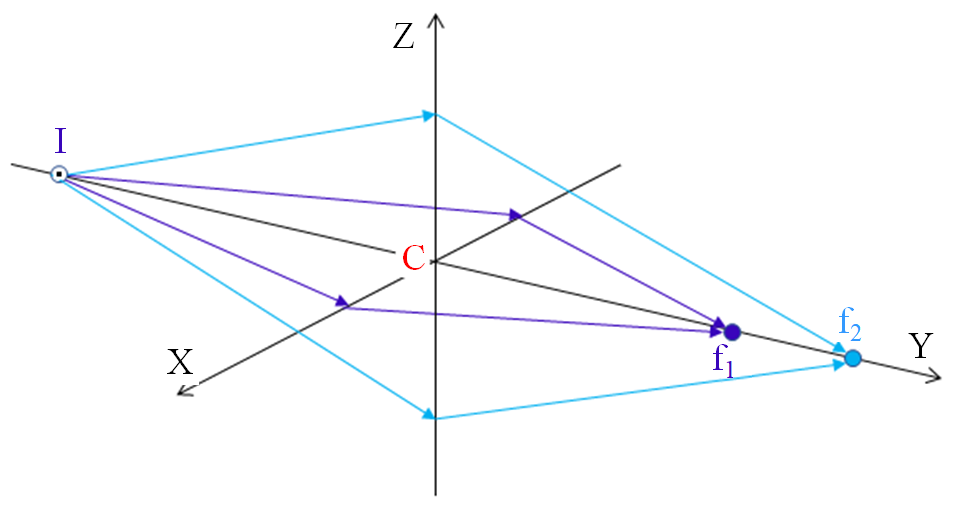 C – оптический центр линзы (линза расположена в плоскости XY); 
I – источник лучей; 
 Лучи идущие в плоскости XY; f1 – фокусировка лучей в плоскости XY; 
Лучи идущие в плоскости XZ; f2 – фокусировка лучей в плоскости XZ
Астигматизм
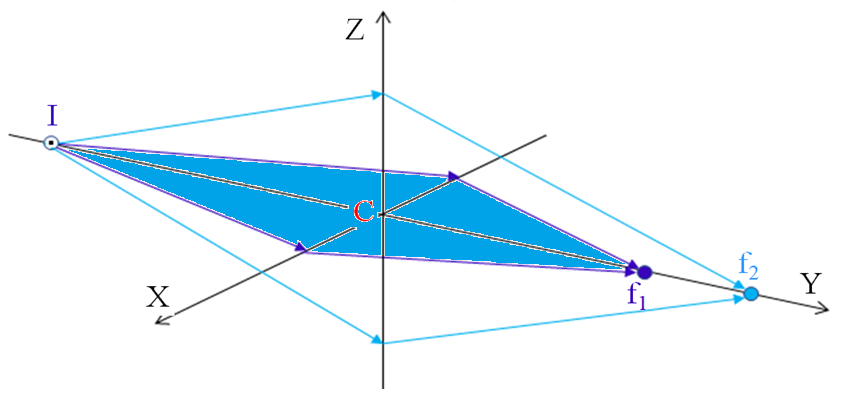 C – оптический центр линзы (линза расположена в плоскости XY); 
I – источник лучей; 
 Лучи идущие в плоскости XY; f1 – фокусировка лучей в плоскости XY; 
Лучи идущие в плоскости XZ; f2 – фокусировка лучей в плоскости XZ
Аберрация типа кома
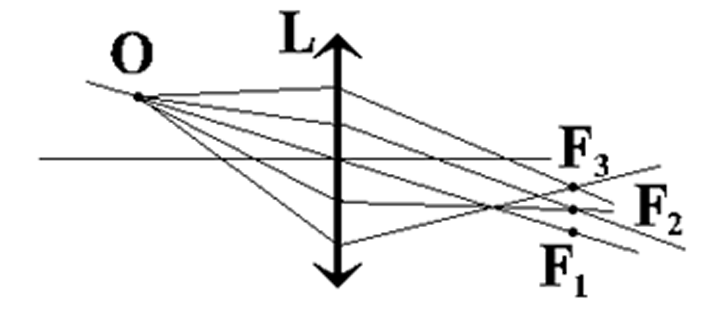 Аберрация типа дисторсия
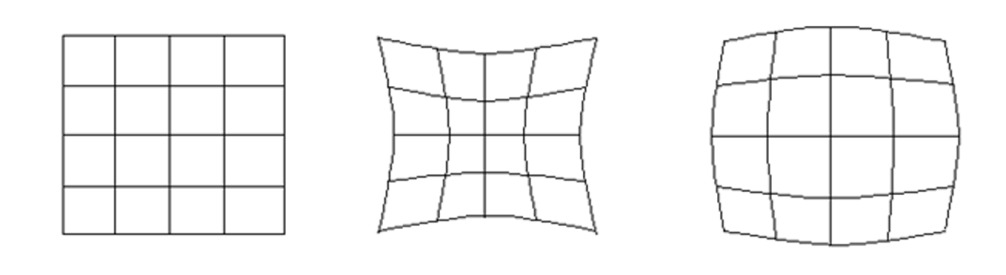 Микроскопия в видимом диапазоне длин волн 
Δλ~380–730 нм Δω~790—385 ТГц
Формирование изображения оптической линзой
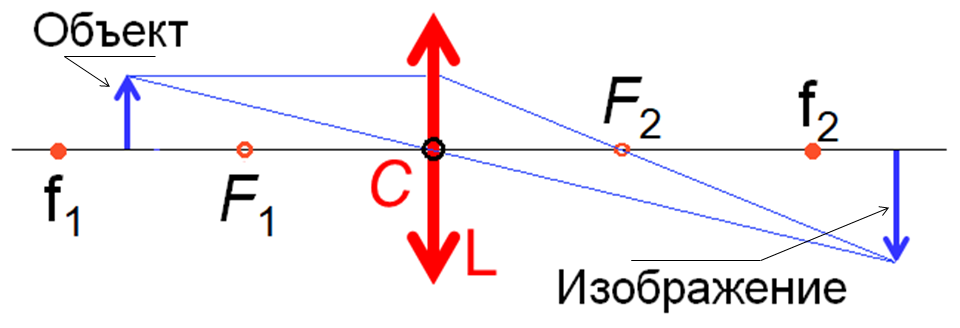 F1, F2 – фокусы линзы; f1, f2 – двойное фокусное расстояний
Микроскопия 
в оптическом диапазоне
История вопроса
Считается, что первый микроскоп придумали и изготовили голландский мастер очков Ханс Янссен 
и его сын Захария Янссен 
в 1590 г.
Галилео Галилей в 1609 г. разработал устройство получившее название «оккиолино» 
(составной микроскоп с выпуклой и вогнутой линзами). 
Галилей представил свой микроскоп публике в Академии де Линчеи, 
основанной Федерико Чези (1603)
Изображение трёх пчел полученное Франческо Стеллути 
было частью печати 
Папы Урбана VIII 
и считается первым опубликованным микроскопическим символом
Кристиан Гюйгенс предложил простую двулинзовую систему окуляров (1600), 
что стала огромным шагом вперед 
в истории развития микроскопов. 
Окуляры Гюйгенса производятся 
и по сей день
Антон Ван Левенгук (1632-1723) первым привлек внимание биологов к микроскопии. 
Микроскопы Ван Левенгука представляли собой очень небольшие изделия с одной очень сильной линзой. 
Они были не очень удобны в использовании, однако позволяли очень детально рассматривать 
изображения объектов.
Современный 
настольный микроскоп – 2010 год
Микроскоп - 1875 год
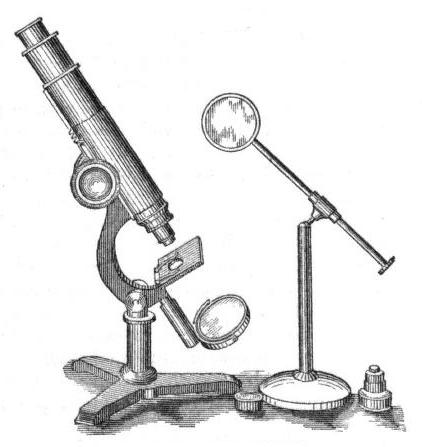 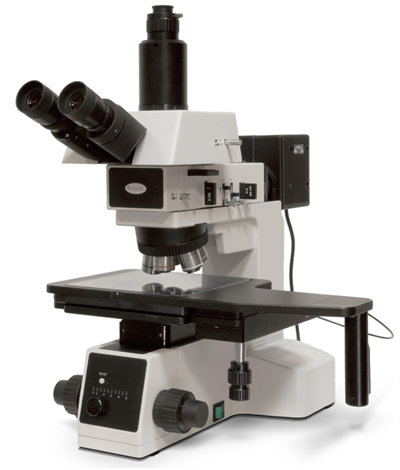 ОСНОВНЫЕ ХАРАКТЕРИСТИКИ ОПТИЧЕСКИХ СИСТЕМ
1. Разрешение оптической системы
2. Увеличение оптической системы
Разрешающая способность 
оптической системы 
(Критерий Рэлея)
Линейное разрешение 
оптической системы это 
минимальное расстояние ε 
между двумя точками объекта которые на изображении 
видны как отдельные точки
Критерий Релея
Рассмотрим две точки объекта
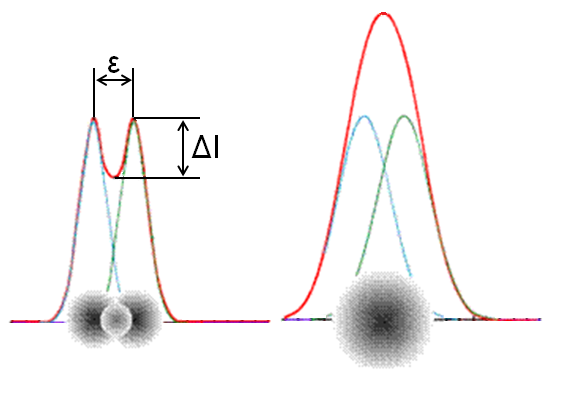 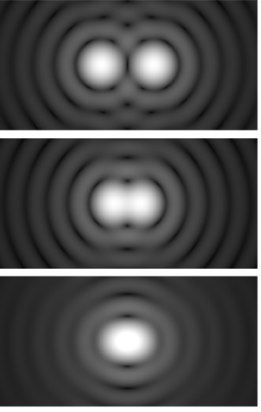 Если провал между максимумами  дифракционных изображений  двух точек  меньше 20% (ΔI<20%)
они не будут разрешаться и мы увидим их как одна точка
Линейное разрешение оптической системы это минимальное расстояние ε между двумя точками объекта которые на изображении видны как отдельные точки
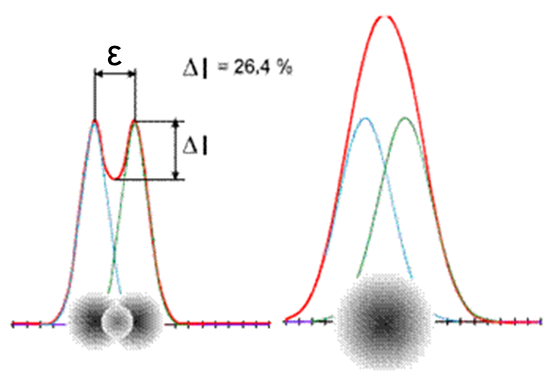 λ – рабочая длина волны; 
n – коэффициент преломления; 
β – угловая апертура
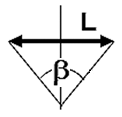 Оптическая схема 
трехлинзового микроскопа 
(для прозрачныхобъектов)
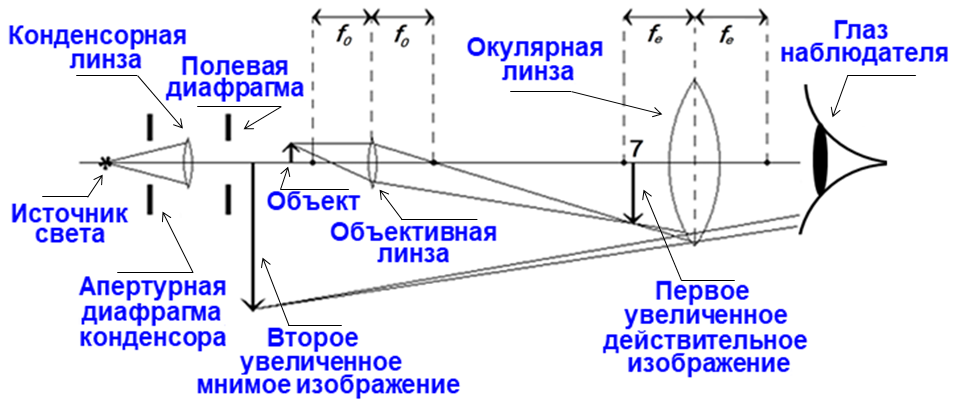 Видимый свет λ~0,4-0,7мкм; 
Электроны с энергией ~100 kV λ~0,04 Å
Линейное разрешение – минимальное расстояние между двумя точками объекта 
которые на изображении 
видны как отдельные точки.
A-числовая апертура
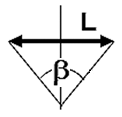 n>>1
коэффициент преломления
b-aпертурный угол или апертура
Коэффициент увеличения оптического микроскопа
Здесь f0, fe - фокусные расстояния объективной и окулярной линз, 
Δ - расстояние между фокусами этих линз, 
D - расстояние наилучшего зрения.
Рассмотрим пример 
f0=2mm, fe=15mm, Δ=160mm, D=250mm, коэффициент увеличения такого микроскопа K=1333
Оптическая схема металлографического микроскопа
(объекты непрозрачные)
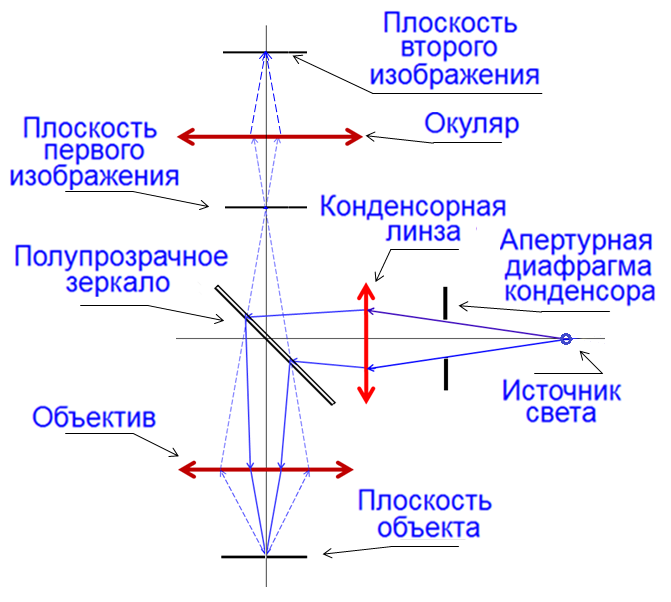 Схемы освещение объекта
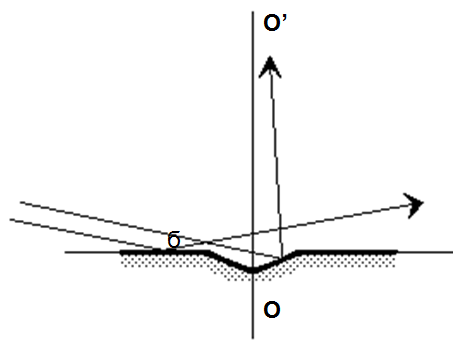 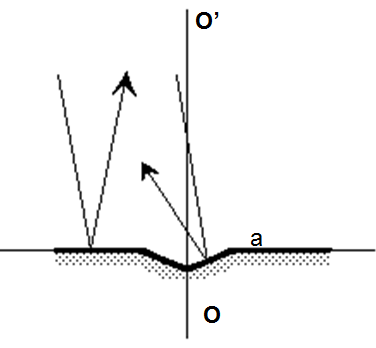 наклонное (косое) освещение
прямое освещение
Светлопольный контраст
Темнопольный контраст
АМПЛИТУДНЫЙ И ФАЗОВЫЙ КОНТРАСТ
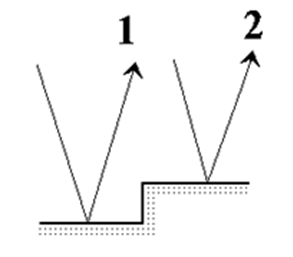 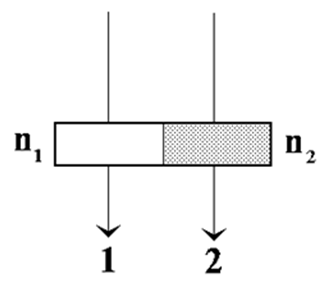 Роль фазы 
при формировании изображения в оптических системах
Рассмотрим пример описанный 
в работе проф. Кевина Кавтана 
“Book of Fourier”
(http://www.ysbl.york.ac.uk/~cowtan/fourier/fourier.html)
Роль фазы 
в формировании изображения
f2(x,y)
F{f2}
f1(x,y)
F{f1}
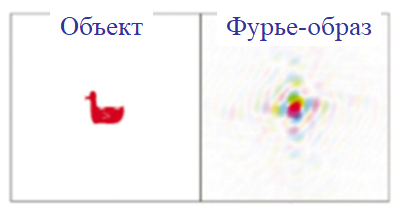 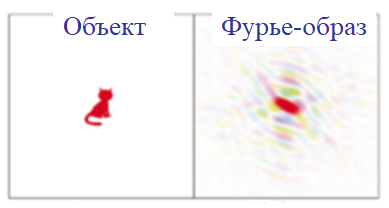 Амплитуда
Фаза
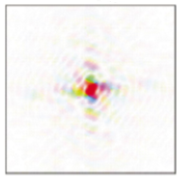 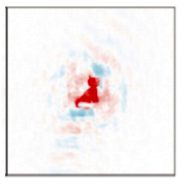 F-1
f3
F{f3}
Есть две фотографии – Исаак Ньютон и Бритни Спирс.
Оцифровываем изображения и делаем прямые и
обратные Фурье-преобразования......
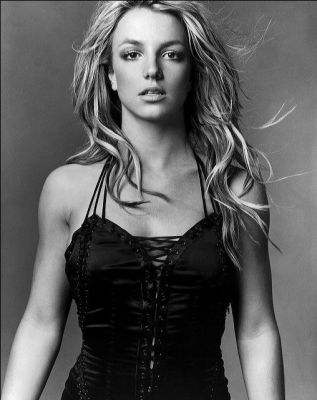 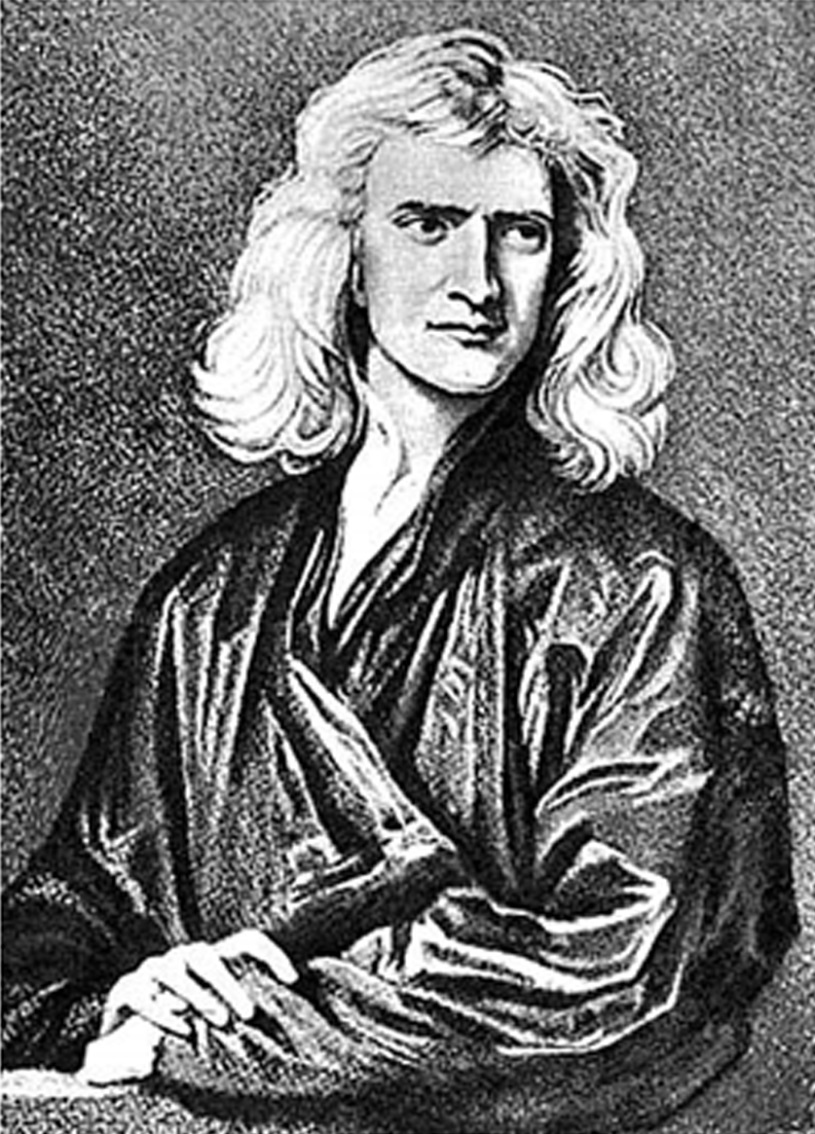 Бритни Спирс
Исаак Ньютон
Получим Фурье-образы  
от двух этих фотографий
Построим новый Фурье-образ 
из амплитуды образа Ньютона 
и фазы образа Бритни Спирс
F=A(Ньютон)exp[i(Бритни Спирс)]
Выполним обратное 
Фурье-преобразование
Что (кто) получится ??!!
Из лекции проф. В.А. Бушуева (МГУ, Физический факультет)
Прямое Фурье-преобразование
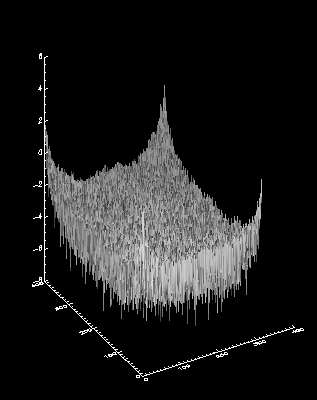 Фурье- 
амплитуды
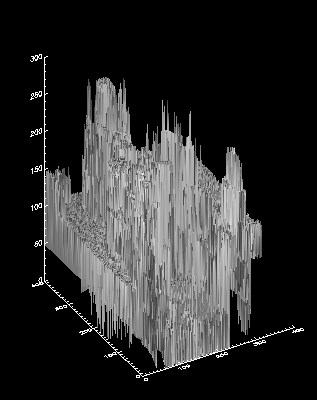 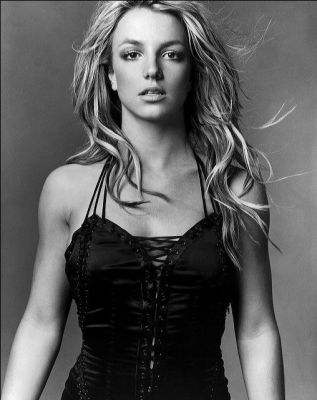 I(x, y)
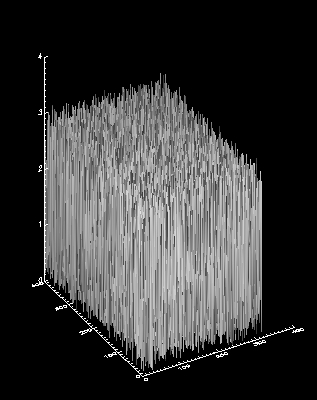 Фурье- 
фазы
Теперь переходим в прямое пространство
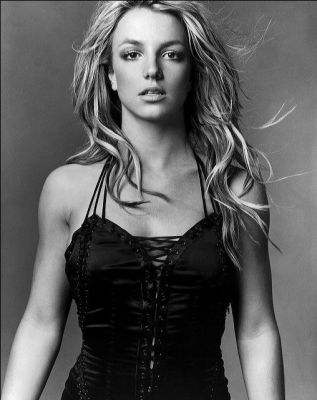 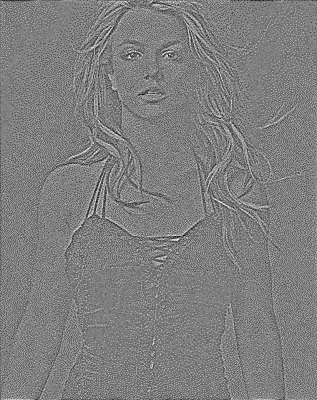 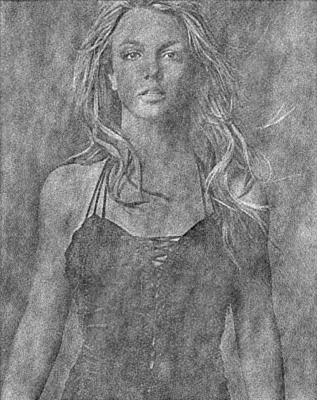 Фурье-фазы, а все A=1 !!
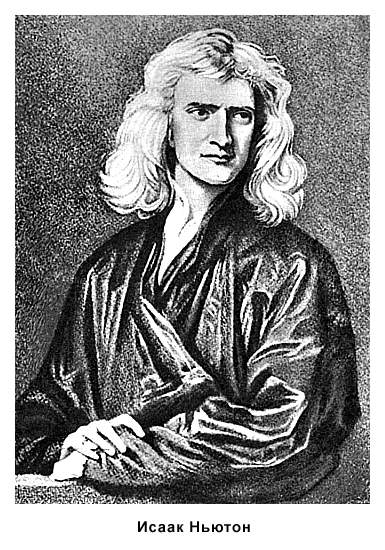 Фурье-
амплитуды
Можно ли наблюдать фазовое изображение 
в эксперименте?
Впервые идея детектирования фазового контраста была предложена в 1934 году 
Ф. ЦЕРНИКЕ 
(Ф. Цернике 1888 –1966) 
Нобелевская премия по физике, 1953 г.
Если рассматриваемый объект 
это тонкий фазовый объект т.е.
Амплитуда волны 
для такого объекта 
имеет вид
Если фаза волны мала Δφ<<1, написанное выражение для E(x) можно упростить
Если теперь аргумент косинуса
сдвинуть на p/2 
или сдвинуть вторую волну 
на четверть длины волны l/4 
можно будет произвести простое суммирование двух слагаемых
В результате фаза волны 
перемещается в амплитуду
Интенсивность этой волны имеет вид
В результате фаза переместится 
в амплитудный сомножитель т.е. произойдет 
фазовое детектирование!!!
Четвертьволновая пластика 
и кольцевая диафрагма
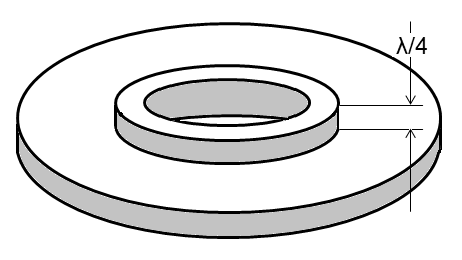 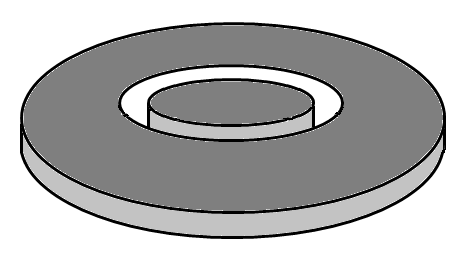 Схема фазово-темнопольного микроскопа Ф. Цернике
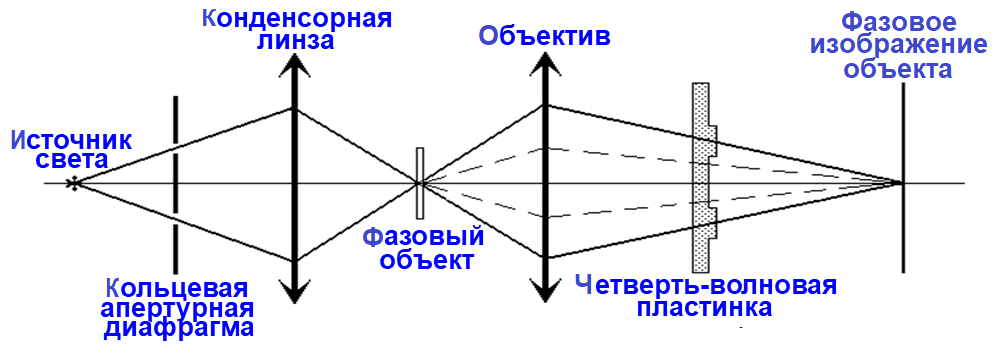 Лучи проходящие через кольцевую диафрагму
Лучи рассеянные объектом
Основная литература
М. Борн, Э. Вольф.  Основы оптики, Москва, Издательство «НАУКА», 1970, с.855

2. Дж.Гудмен, Введение в Фурье-оптику, Москва, Мир,1970,с.364 

 3. Г. Ланлсберг.  Оптика. Учебное пособие для вузов". 1976, с.852.

4. Е. Бутиков. Оптика: Учебное пособие для студентов физических специальностей вузов.  Издательство:  BHV, 2003, с.480
Галиле́о Галиле́й (1564-1642) итальянский физик, механик, астроном, философ, математик, оказавший значительное влияние на науку своего времени. 
Он одним из первых использовал телескоп для наблюдения небесных тел и сделал ряд выдающихся астрономических открытий. Галилей — основатель экспериментальной физики.
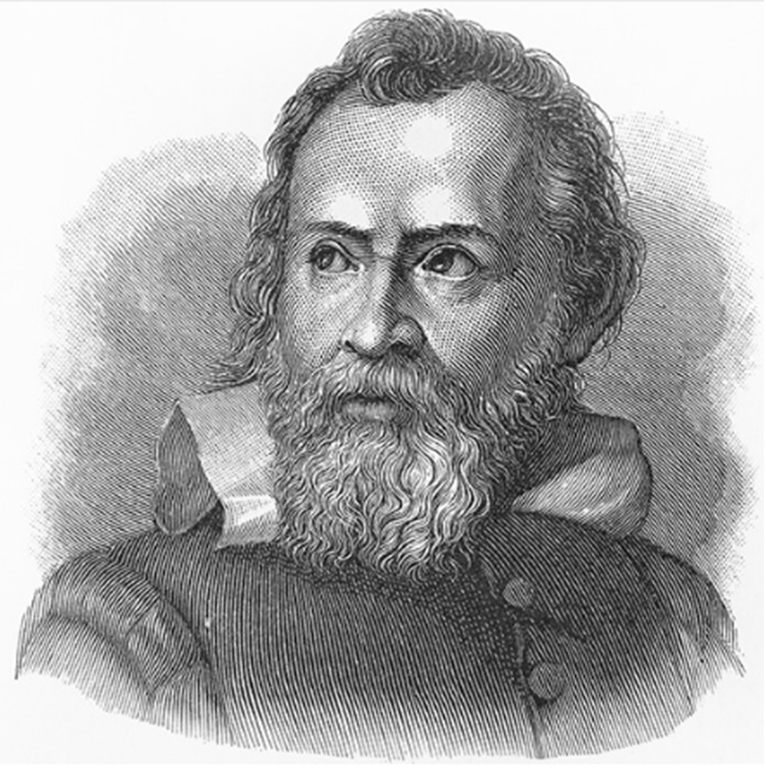 Виллеброрд СНЕЛЛИУС (СНЕЛЛЬ) 
(1580–1626) Голландский математик и физик. 
Изучал математику и юриспруденцию в различных университетах Европы, познакомился со многими видными учеными своего времени, включая Иоганна Кеплера. 
С 1613 году профессор Лейденского университета. 
Стоял у истоков новой науки геодезии. 
В 1621 году, после многочисленных экспериментов по оптике, открыл закон преломления лучей, позже названный его именем. 
Результаты своих исследований Снеллиус не публиковал. Позже они были обнаружены Рене Декартом и включены в 
«Начала философии»
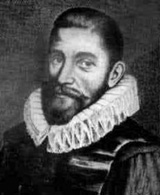 Гюйгенс Христиа́н ван Зёйлихем (1629-1695) нидерландский механик, физик, математик, астроном и изобретатель. В 1681 г. окончил Лейденский университет. Иностранный член Лондонского королевского общества, первый президент Французской академии наук. 
Основоположник теоретической механики и теории вероятностей. Внес значительный вклад в оптику, молекулярную физику, астрономию, геометрию. 
Открыл кольца Сатурна и Титан (спутник Сатурна). Изобрел и изготовил первую модель часов с маятником со спусковым механизмом, дал их теорию, установил законы колебаний физического маятника, заложил основы теории удара. Создал волновую теорию света, объяснил двойное лучепреломление. Совместно с Р. Гуком установил постоянные точки термометра.
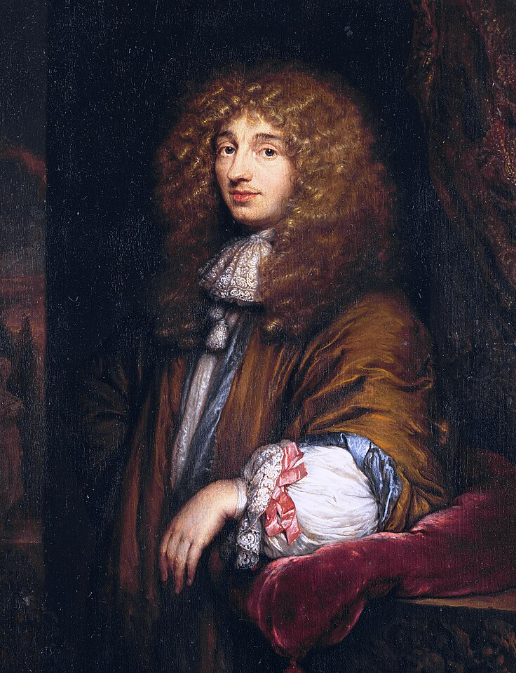 Джон Уи́льям Стретт, третий барон Рэле́й (1842-1919), более известный как лорд Рэйли (Рэлей) — 
британский физик, механик, открывший газ аргон. 
Нобелевскую премию по физике в 1904 году. Открыл явление, называемое рассеянием Рэлея, предсказал существование поверхностных волн, (волны Рэлея). 
Член Лондонского королевского общества, (президент 1905—1908). Иностранный член Французской акадмии наук. 
В 1861 году он поступил в Тринити-колледж Кембриджского университета, где изучал математику. Работал сотрудником Тринити-колледжа до1871 году. 
После смерти Джеймса Максвелла в 1879 году Рэлей стал Кавендишским профессором Кембриджского университета и директором Кавендишской лаборатории до 1884 года. С 1887 г. Рэлей — профессор Королевского института Великобритании (Лондон). 
1908 - 1919 президент Кембриджского университета .
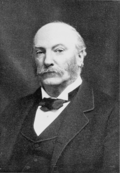 Фриц Цернике (1888-1966) голландский физик Нобелевской премии по физике 1953 года «За разработку метода фазового-контраста и за изобретение фазово-контрастного микроскопа». 
Член Нидерландской королевской академии наук, иностранный член Лондонского королевского общества. Окончил университет в Амстердаме. 
В 1933 году Цернике опубликовал работу ставшую началом применения фазового контраста в микроскопии, разработал первый в мировой практике микроскоп на основе метод фазового контраста. 
Разработал методику анализа аберраций оптических систем. (полиномы Цернике - оптимальная "балансировка" аберраций).
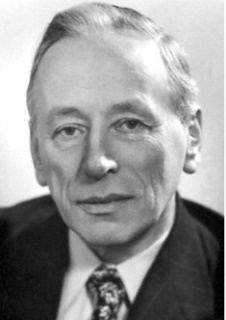 Представим, если бы вы встретили беременную женщину, у которой уже 8 детей, из них трое глухих, двое слепых, один умственно отсталый, а сама женщина больна сифилисом - вы бы посоветовали ей сделать аборт? ??
Прежде чем ответить на этот вопрос, обдумацте еще один: Нужно выбрать нового мирового лидера, и ваш голос - решающий. Вот информация о 3-х кандидатах:
Кандидат 1: общается с нечистыми на руку политиками, советуется с астрологами, у него две жены, курит без остановки и выпивает 8-10 бокалов мартини в день.
Кандидат 2: дважды изгонялся с должности, спит до полудня, баловался опиумом в колледже, выпивает около литра виски каждый вечер.
Кандидат 3: имеет воинские награды, вегетарианец, не курит, пьет изредка пиво и никогда не изменял жене.
Кого из троих вы выберете?
Первый кандидат: Франклин Д. Рузвельт
Второй кандидат: Уинстон Черчилль
Третий кандидат: Адольф Гитлер
И, кстати, насчет аборта: 
если ваш ответ «да», то вы только что убили   
будущего великого  композитора  Людвига Ван Бетховена.
Физические параметры волн
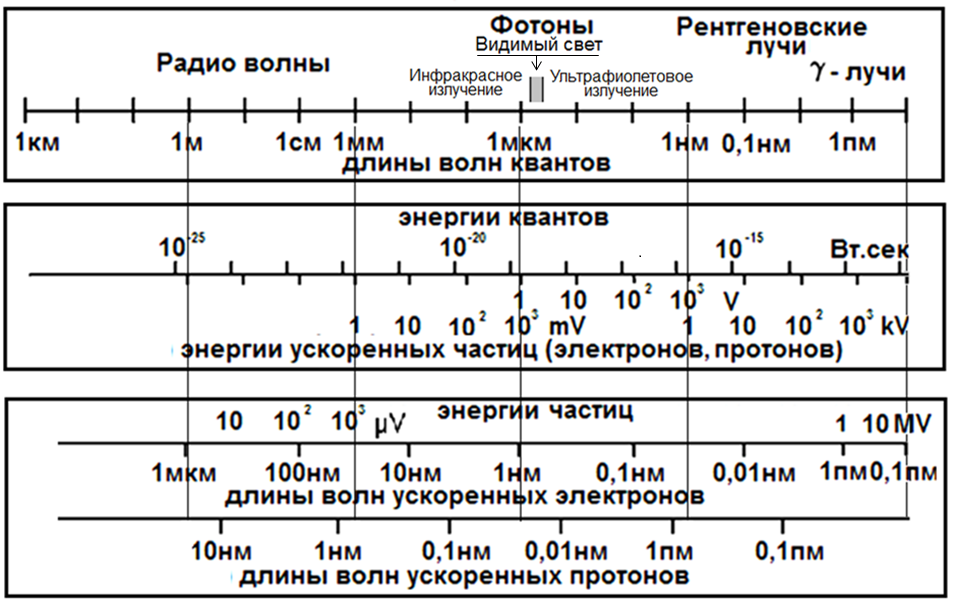 Амплитуда волны для такого объекта имеет вид
Если изменить фазу второго слагаемого на p/2 
или сдвинуть вторую волну на четверть длины волны l/4 
можно будет произвести простое суммирование последних двух слагаемых
В результате фаза переместится в амплитудный сомножитель т.е. происходит 
фазовое детектирование!!!
Микроскопия
Видимый свет λ~0,4-0,7мкм; Электроны с энергией ~100 kV λ~0,04 Å
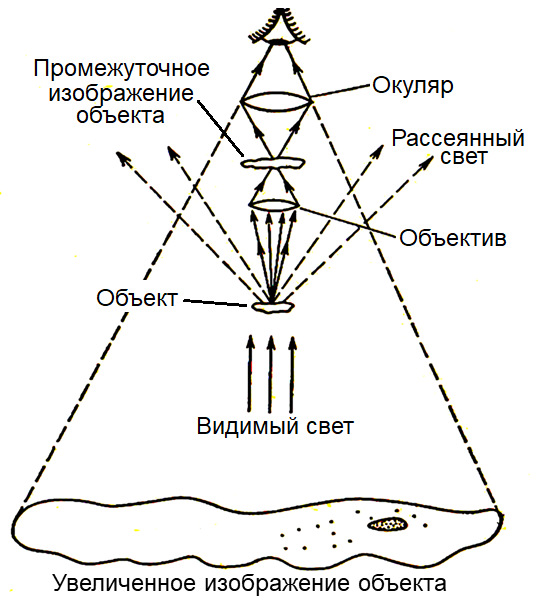 Линейное разрешение – минимальное расстояние между двумя точками объекта которые на изображении видны как отдельные точки.
n>>1
A-числовая апертура
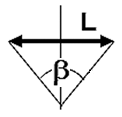 b-aпертурный угол или апертура
Схема простейшего двух линзового оптического микроскопа
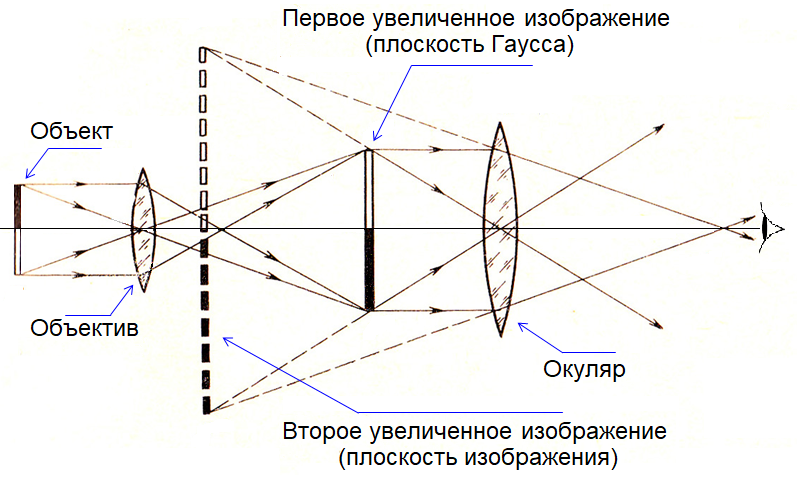 Графическое представление 
фазового детектирования 
разработанного Ф. Цернике в 1935 году
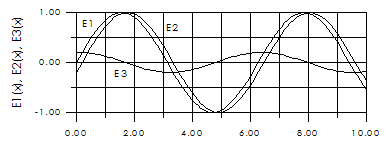 Волны E1 и E2 сдвинуты 
относительно друг друга по фазе. Разностная волна E3
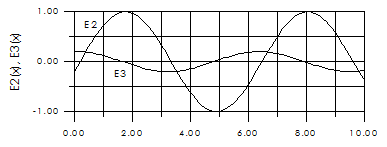 Разностную волну E3 или
волну E2 можно сдвинуть по фазе на четверть длины волны
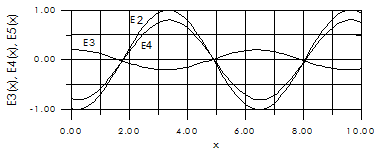 Складывая волны E2 и E3 получаем результирующую волну E4=E2+E3. 
Это и будет результат фазового детектирования  
(получение фазового контраста)
Иллюстрация 
принципа Гюйгенса-Френеля
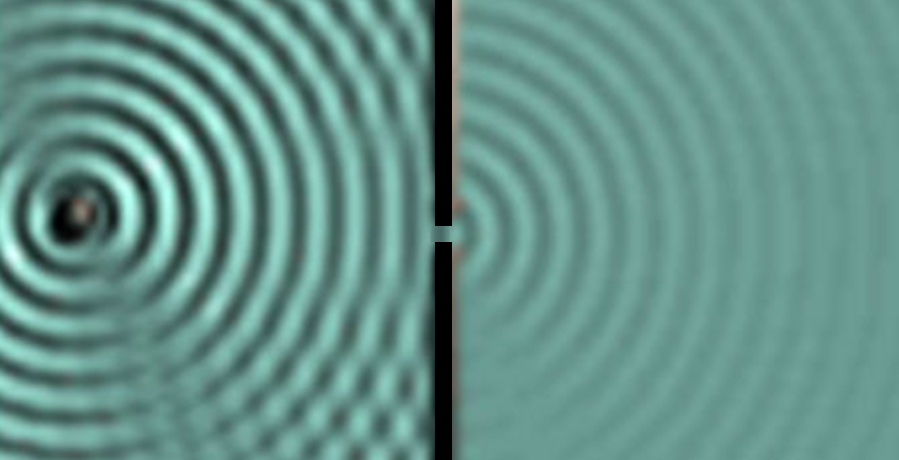